International Marketing Week 2019
Viara BreAkwell & Rozenn Ghorbanian
Location
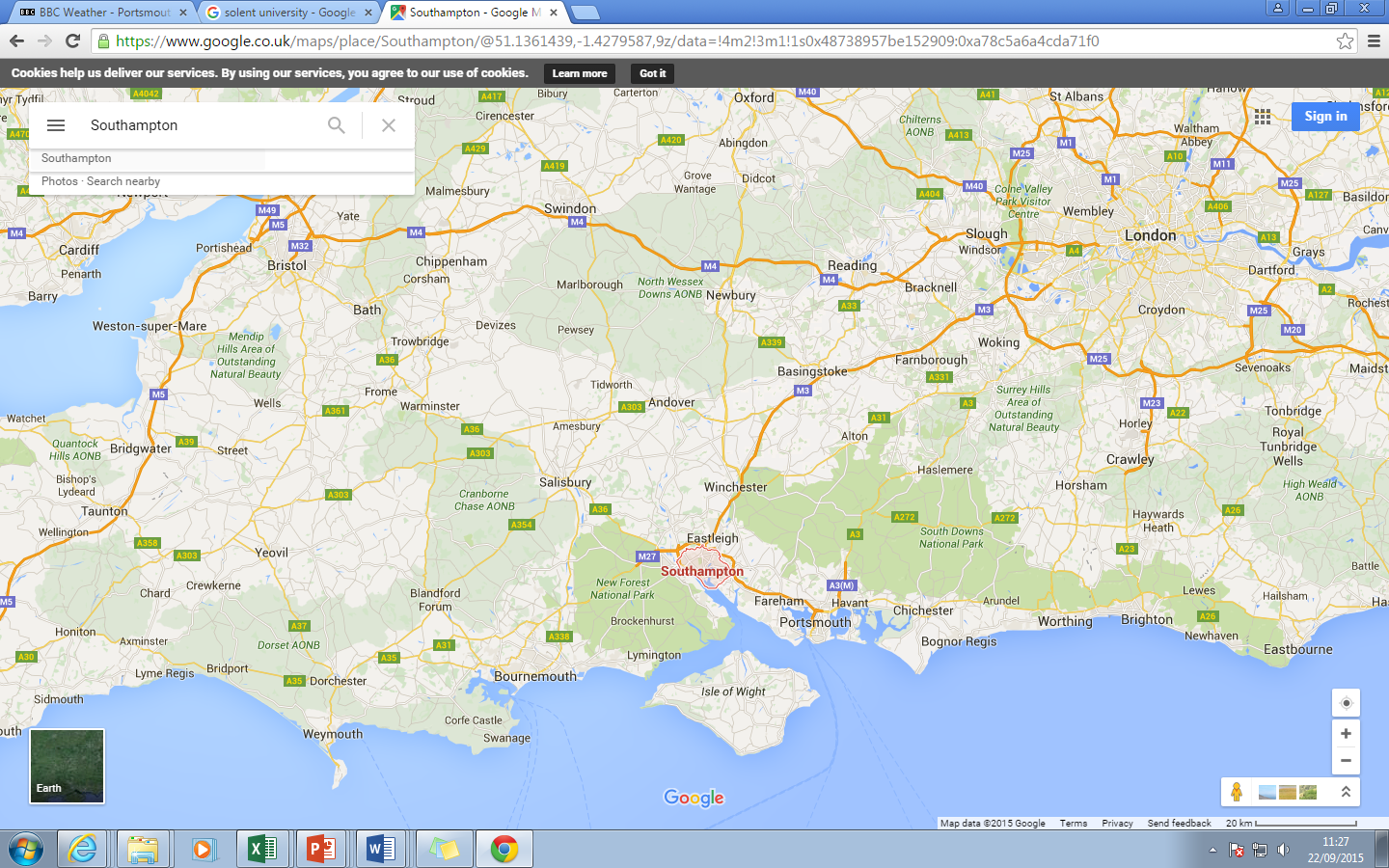 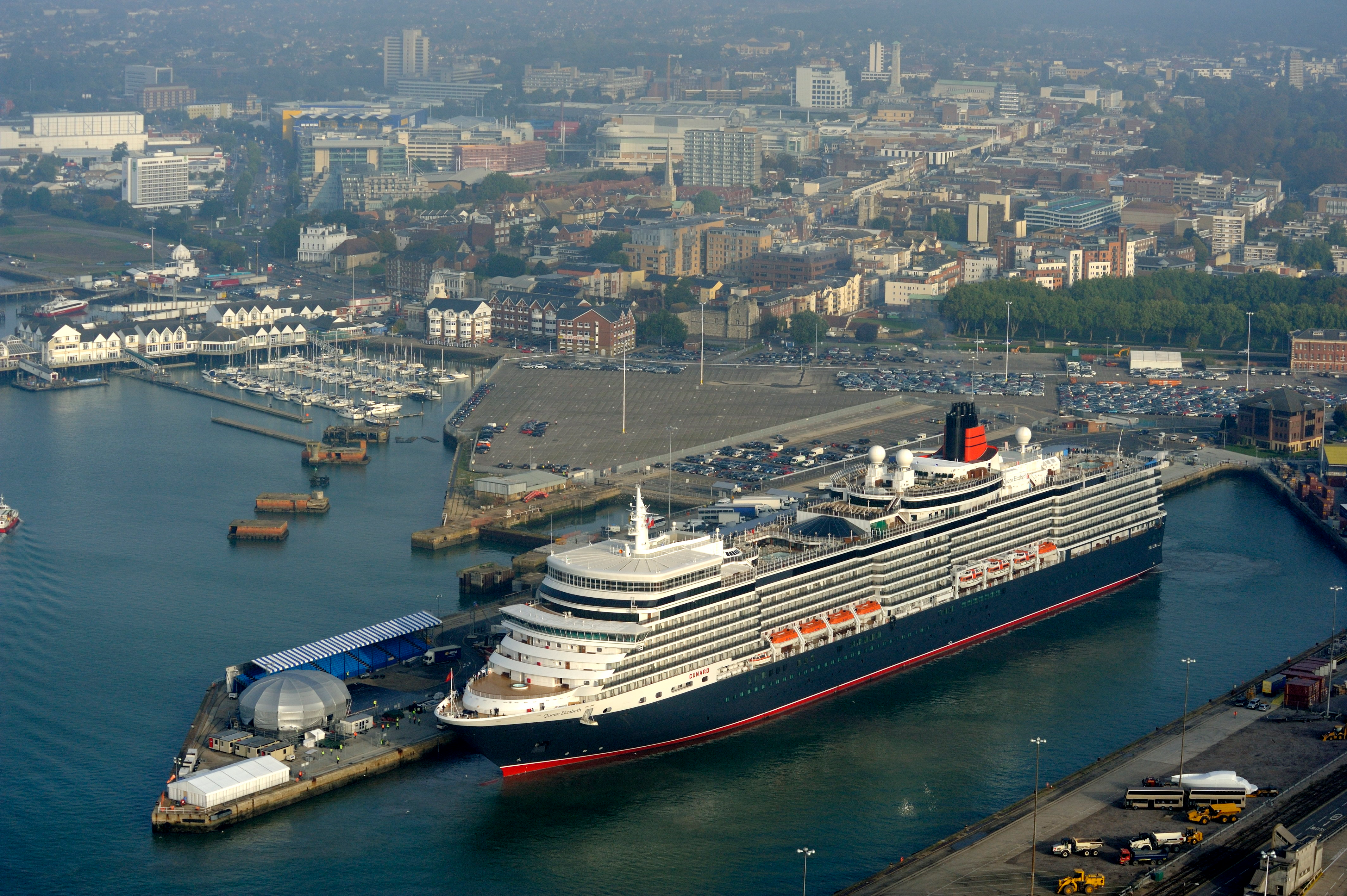 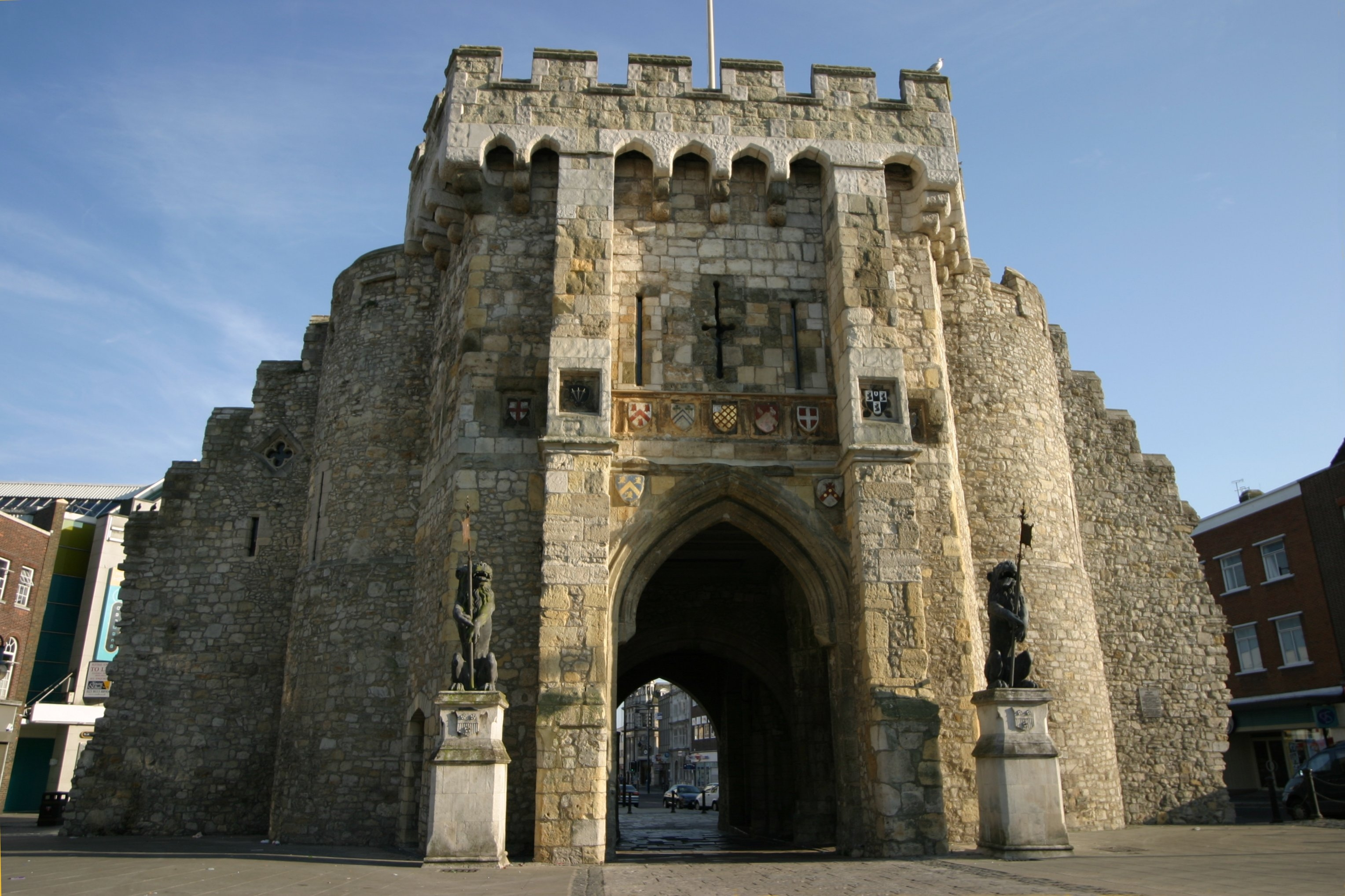 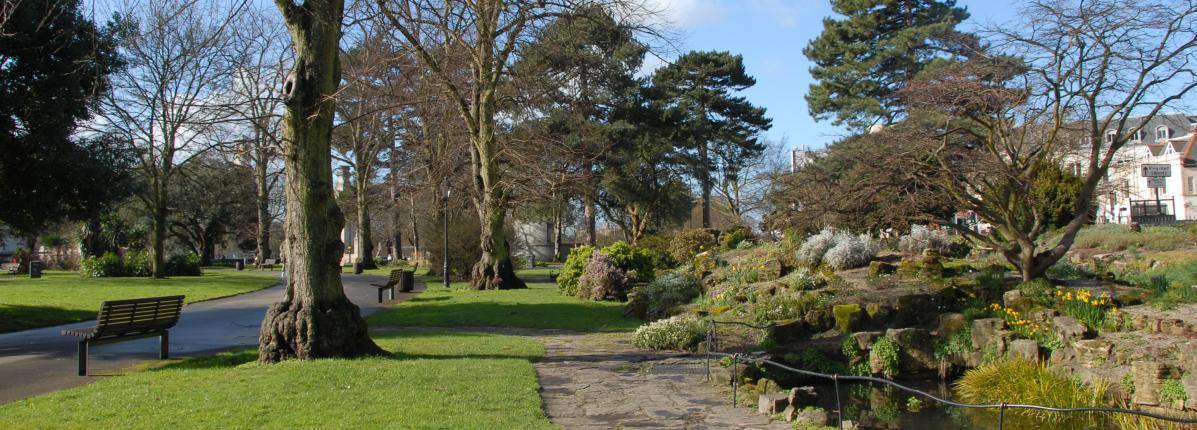 [Speaker Notes: The cultural and commercial capital of the South of England

Located on the South Coast

Just over an hour from London

Short distance from Bournemouth, Portsmouth and Winchester

Easy to travel to Europe and beyond, either by ferry or from its airport

The largest city in the South-East outside of London
Population of over 230,000 people
Student population of over 40,000
20% of the population are aged 16-24]
About us
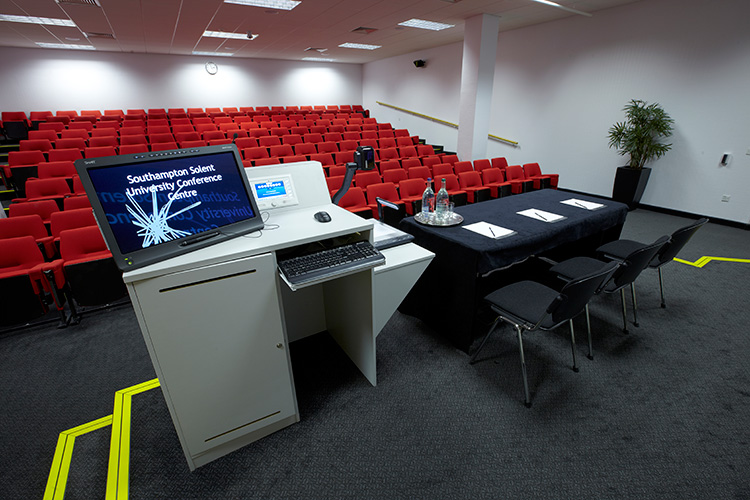 Solent University is all about creating opportunities: for its students, for its staff, for its partners. 
We are focused on the practical side of higher education.
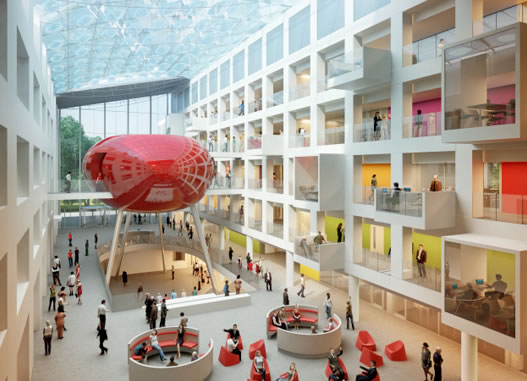 [Speaker Notes: Southampton Solent University is all about creating opportunities: for its students, for its staff, for its partners. It offers expertise and experiences you couldn’t get anywhere else, opening doors and making introductions.
We’re focused on the practical side of higher understanding – giving our students the connections, experience and confidence to turn newfound knowledge into a career with real, meaningful impact. Whoever you are, whatever your goals, we want to help you make your mark.]
Academic Schools
Art, Design and Fashion

Business, Law and Communications

Maritime Science and Engineering

Media Arts and Technology

Sport, Health and Social Sciences
4
Solent IMW
Dates:
Monday 29th April – Friday 5th May 2019 (arrival Sunday)

Cost: 
£300.00 Includes: Bed & Breakfast, lunch and up to 2 dinners.

Accommodation:
Shared room in hotel for students

Single staff room in separate hotel in city centre
5
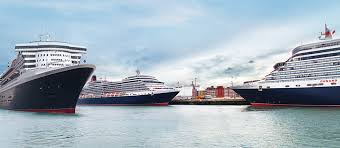 The brief – The challenge
Cunard Grill Suites
The most profitable inventory on board
Represent 13% of the fleet’s inventory
Earn 27% of ticket value
Guest may not be aware of all the benefits of booking a Cunard Grills Suite
Current massaging across international markets in inconsistent and could be clearer
Cunard have a need to grow demand for the Grills product internationally by attracting the right       guest booking at full fares and not discounted       rates
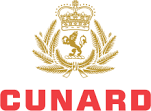 Phillipa Duckworth
Advertising and Promotions Manager
6
The brief – The output
Deliver a marketing plan outlining a multi-channel campaign promoting the Cunard Grills Suites to a European market with inspirational but clear message
Client orientated presentation pitching the proposal, plan, potential areas requiring investment, creative direction and forecasted results
3. Detailed plan supporting an overnight launch event on board a Cunard ship in an iconic port

4. You have a marketing budget of £250,000
PRESENTATION TITLE – GO TO INSERT > HEADER & FOOTER TO EDIT THIS TEXT
7
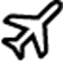 Sun
Arrival
Free day
Schedule
Mon
Briefing by client (HQ)
Managing international teams session
Guest lecture – tourism industry
International dinner
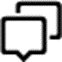 Tues
Ideation and working on creative projects session
Working in teams on the brief 
Free evening to explore Southampton
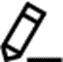 Wed
Working in teams on the brief 
Afternoon feedback on work so far
Thu
Prepare final presentations 
Student party boat trip & dinner
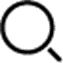 Fri
Feedback from client on presentations
Afternoon depart after 2pm
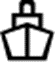 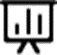 Contact us
Viara Breakwell
Course Leader Marketing

viara.breakwell@solent.ac.uk
Rozenn Ghorbanian
International Language Officer

Rozenn.ghorbanian@solent.ac.uk
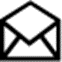 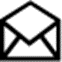 9
Thank youAny questions?
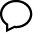 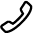 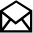 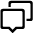 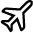 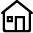 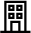 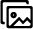 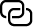 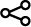 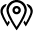 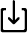 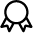 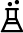 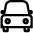 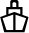 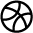 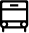 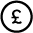 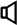 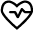 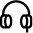 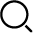 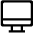 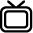 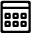 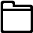 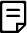 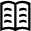 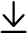 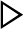 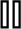 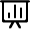 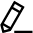 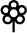 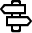 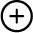 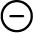 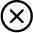 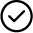 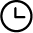 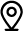 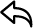 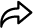 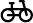 PRESENTATION TITLE – GO TO INSERT > HEADER & FOOTER TO EDIT THIS TEXT
11
PRESENTATION TITLE – GO TO INSERT > HEADER & FOOTER TO EDIT THIS TEXT
12